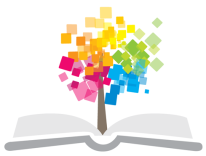 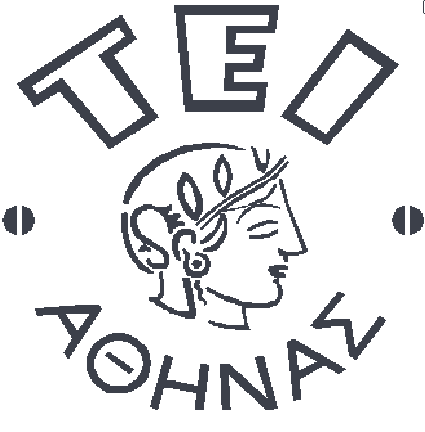 Ανοικτά Ακαδημαϊκά Μαθήματα στο ΤΕΙ Αθήνας
Ογκολογία
Ενότητα 6: Παθήσεις Ουροποιητικού Συστήματος
Φραγκίσκη  Αναγνωστοπούλου Ανθούλη
Τμήμα Δημόσιας Υγείας και Κοινοτικής Υγείας
Κατεύθυνση Κοινοτικής Υγείας
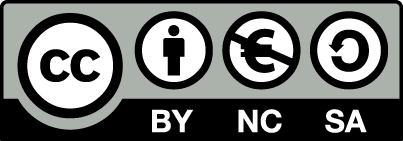 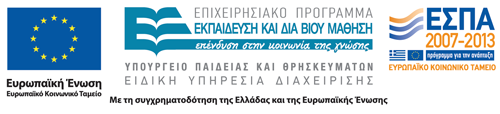 Κυστίτιδα
Iστολογική εικόνα κυστίτιδος. Παρουσία οιδήματος, νεόπλαστων αγγείων και φλεγμονωδών κυττάρων στον υποκείμενο υποβλεννογόνιο χιτώνα της ουροδόχου κύστης δημιουργούν θηλωματώδη διαμόρφωση του υπερκείμενου βλεννογόνου.
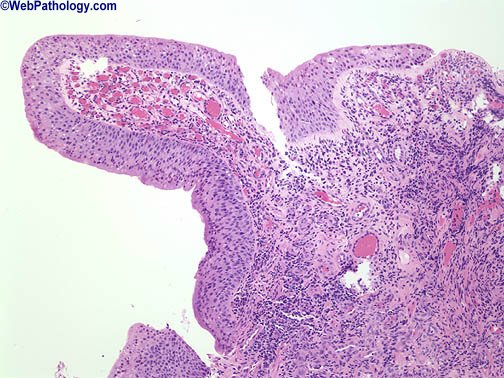 1
©2003-2014 WebPathology, LLC. All rights reserved
Kαλόηθες θήλωμα της ουροδόχου κύστης
Kαλόηθες θήλωμα της ουροδόχου κύστης. Παρουσία επτά κυτταρικών στιβάδων μεταβατικού επιθηλίου με εμφανή κυτταροπλασματικά κενοτόπια.
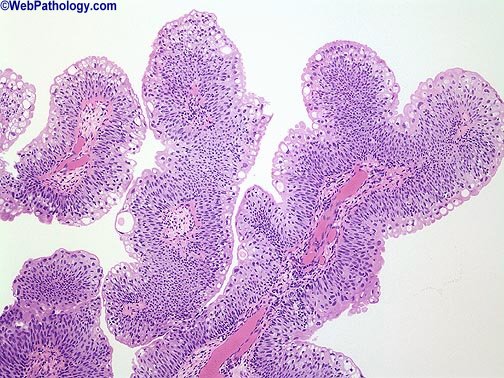 ©2003-2014 WebPathology, LLC. All rights reserved
2
Πολυεστιακό θηλώδες καρκίνωμα
Μακροσκοπική εικόνα πολυεστιακού θηλώδους καρκινώματος του μεταβατικού επιθηλίου της ουροδόχου κύστης.
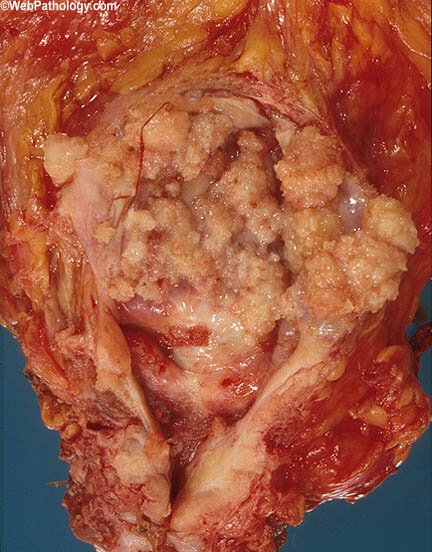 ©2003-2014 WebPathology, LLC. All rights reserved
3
Θηλώδες καρκίνωμα ουροδόχου κύστης
Ιστολογική εικόνα θηλώδους καρκινώματος ουροδόχου κύστης. Πρόκειται για χαμηλής κακοήθειας νεόπλασμα Grade 1, με δυνατότητα όμως υποτροπής και εξέλιξης σε μεγαλύτερο βαθμό (Grade).
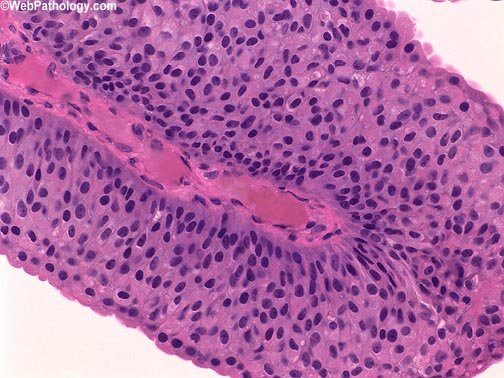 © 1994-2015 WebPath educational resource by Edward C. Klatt MD, Savannah, Georgia, USA. All rights reserved worldwide
4
Θηλώδες καρκίνωμα ουροδόχου κύστης (Grade II)
Θηλώδες καρκίνωμα ουροδόχου κύστης μέσης κακοήθειας, ή Grade ΙΙ. Οι όγκοι αυτοί έχουν μεγαλύτερη αλλοίωση της αρχιτεκτονικής τους και μεγαλύτερη πυρηνική ατυπία. Το μέγεθος του πυρήνα, το σχήμα, και η χρωματίνη εμφανίζουν ποικιλομορφία. Οι μιτώσεις είναι λίγες.
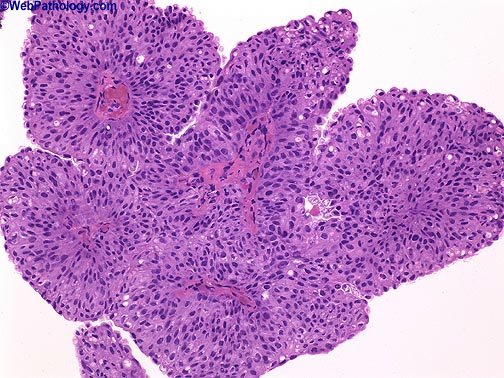 © 1994-2015 WebPath educational resource by Edward C. Klatt MD, Savannah, Georgia, USA. All rights reserved worldwide
5
Θηλώδες καρκίνωμα ουροδόχου κύστης (Grade III)
Iστολογική εικόνα θηλώδους καρκινώματος ουροδόχου κύστης χαμηλής κυτταρικής διαφοροποίησης (Grade ΙΙΙ) ή υψηλής κακοήθειας. Παρουσία μεγάλων ανομοιόμορφων κυττάρων με βαθυχρωματικούς πυρήνες και εμφανές πυρήνιο.
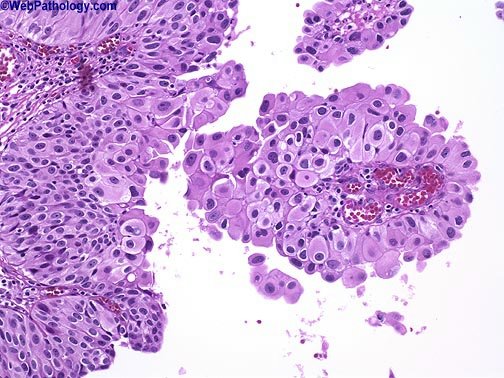 © 1994-2015 WebPath educational resource by Edward C. Klatt MD, Savannah, Georgia, USA. All rights reserved worldwide
6
Φυσιολογικό μαλπιγιανό (νεφρικό) σωματίο
Μικροσκοπική εικόνα φυσιολογικού μαλπιγιανού (νεφρικό) σωματίου χρωματισμένο με PAS (ερυθρό χρώμα) για να τονίσει  τις βασικές μεμβράνες του αγγειώδους σπειράματος του νεφρικού σωματίου και των ουροφόρων σωληναρίων. Οι μεμβράνες των τριχοειδών του σπειράματος είναι περίγραπτες και λεπτές.
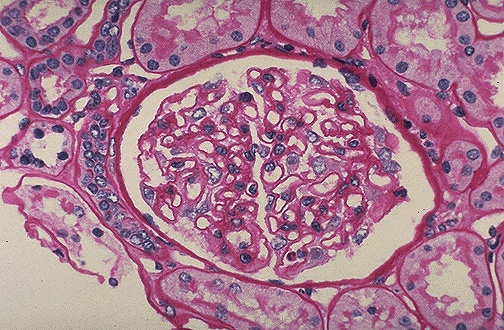 © 1994-2015 WebPath educational resource by Edward C. Klatt MD, Savannah, Georgia, USA. All rights reserved worldwide
7
Μεταστρεπτοκοκκικής σπειραματονεφρίτιδα 1/2
Μικροσκοπική εικόνα μεταστρεπτοκοκκικής σπειραματονεφρίτιδας. Παρατηρείται υπέρμετρη κυτταροβρίθεια οφειλόμενη στην αύξηση του αριθμού των επιθηλιακών, ενδοθηλιακών, και μεσαγγειακών κυττάρων, όπως και των ουδετερόφιλων λευκοκυττάρων, μέσα και τριγύρω των πτυχών του αγγειώδους σπειράματος.
Η νόσος δύναται να αναπτυχθεί μερικές εβδομάδες μετά από στρεπτοκοκκική μόλυνση με συγκεκριμένα είδη της ομάδας A του β-αιμολυτικού στρεπτόκοκκου. 
Οι ασθενείς που είχαν στρεπτοκοκκική μόλυνση, τυπικά έχουν αυξημένο τίτλο αντιστρεπτολυσίνης O (ASΤO).
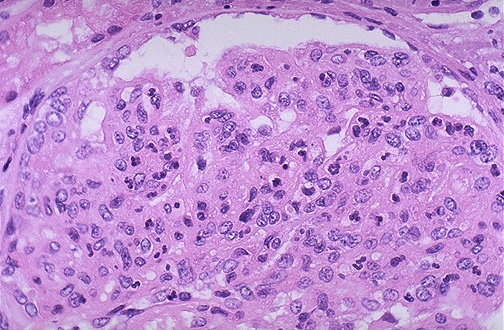 © 1994-2015 WebPath educational resource by Edward C. Klatt MD, Savannah, Georgia, USA. All rights reserved worldwide
8
Μεταστρεπτοκοκκικής σπειραματονεφρίτιδα 2/2
Μικροσκοπική εικόνα μεμβρανοϋπερπλαστικής σπειραματονεφρίτιδας (MPGN). Οι περιπτώσεις της νόσου οι οποίες είναι ιδιοπαθείς διαιρούνται στους τύπους  I και II ανάλογα των παθολογικών ευρημάτων.
Στην εικόνα, παρατηρείται αυξημένη κυτταροβρίθεια στο νεφρικό σωμάτιο, κυρίως όμως υπάρχει αυξημένη μεσαγγειακή κυτταροβρίθεια.
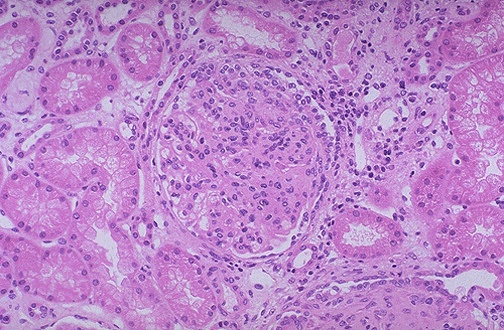 © 1994-2015 WebPath educational resource by Edward C. Klatt MD, Savannah, Georgia, USA. All rights reserved worldwide
9
Περιγεγραμμένο καρκίνωμα νεφρού
Μακροσκοπική εικόνα αρκετά περιγεγραμμένου καρκινώματος νεφρού εξορμώμενου από τον κάτω πόλο του νεφρού. Στη διατομή εμφανίζει ποικιλόμορφη υφή με κιτρινωπές, καφεοειδείς, και αιμορραγικές, ερυθρής χροιάς περιοχές. Αν και τα νεοπλάσματα αυτά αναπτύσσονται βραδέως, συχνά, δύνανται να αποκτήσουν αξιοσημείωτο μέγεθος πριν διαγνωσθούν, διότι η οπισθοπεριτοναϊκή κοιλότητα είναι μεγάλος χώρος και επιτρέπει τη μεγέθυνσή τους, επιπλέον δε υπάρχει και ο άλλος νεφρός για τη διατήρηση της φυσιολογικής νεφρικής λειτουργίας.
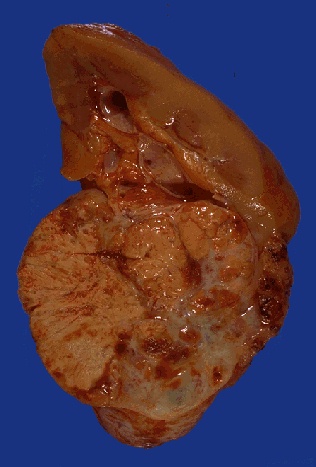 © 1994-2015 WebPath educational resource by Edward C. Klatt MD, Savannah, Georgia, USA. All rights reserved worldwide
Τα κύρια συμπτώματα και σημεία συνήθως είναι πλευρικός πόνος, επίδραση τοπικής πίεσης, και αιματουρία.
10
Καρκίνος νεφρού
Κλασσική ιστολογική εικόνα καρκίνου νεφρού σε μεγάλη μεγέθυνση. 
Τα νεοπλασματικά κύτταρα έχουν διαυγές κυτταρόπλασμα και διατάσσονται σε νησίδες διαχωριζόμενες από λεπτά αγγειοβριθή διαφραγμάτια συνδετικού ιστού.
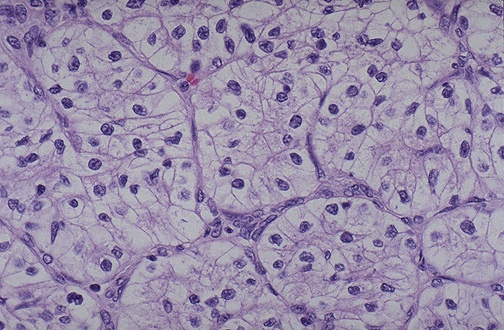 © 1994-2015 WebPath educational resource by Edward C. Klatt MD, Savannah, Georgia, USA. All rights reserved worldwide
Στη χαρακτηριστική αυτή μικροσκοπική εικόνα οφείλεται και η ονομασία του ως, διαυγοκυτταρικό καρκίνωμα, ή υπερνέφρωμα, ή όγκος του Grawitz.
11
Νεφροβλάστωμα ή όγκος του Wilms
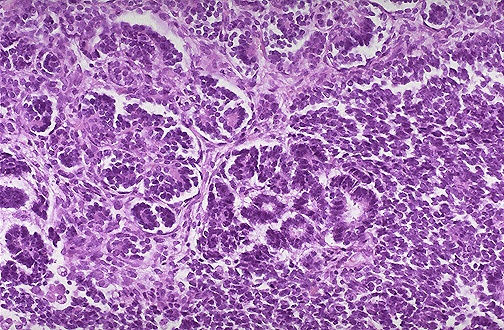 © 1994-2015 WebPath educational resource by Edward C. Klatt MD, Savannah, Georgia, USA. All rights reserved worldwide
Μικροσκοπική εικόνα νεφροβλαστώματος ή όγκου του Wilms. Ο όγκος ομοιάζει με την εμβυϊκή νεφρογενή ζώνη του νεφρού. Ο όγκος εμφανίζει περιοχές με αρχέγονες (άωρες) σπειραματικές και σωληνώδεις δομές.
12
Τέλος Ενότητας
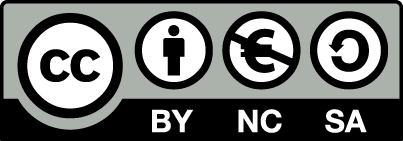 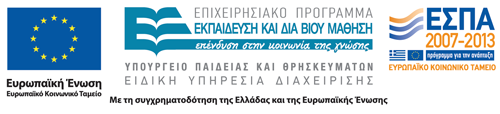 Σημειώματα
Σημείωμα Αναφοράς
Copyright Τεχνολογικό Εκπαιδευτικό Ίδρυμα Αθήνας, Φραγκίσκη  Αναγνωστοπούλου Ανθούλη 2014. Φραγκίσκη  Αναγνωστοπούλου Ανθούλη. «Ογκολογία. Ενότητα 6: Παθήσεις Ουροποιητικού Συστήματος». Έκδοση: 1.0. Αθήνα 2014. Διαθέσιμο από τη δικτυακή διεύθυνση: ocp.teiath.gr.
Σημείωμα Αδειοδότησης
Το παρόν υλικό διατίθεται με τους όρους της άδειας χρήσης Creative Commons Αναφορά, Μη Εμπορική Χρήση Παρόμοια Διανομή 4.0 [1] ή μεταγενέστερη, Διεθνής Έκδοση.   Εξαιρούνται τα αυτοτελή έργα τρίτων π.χ. φωτογραφίες, διαγράμματα κ.λ.π., τα οποία εμπεριέχονται σε αυτό. Οι όροι χρήσης των έργων τρίτων επεξηγούνται στη διαφάνεια  «Επεξήγηση όρων χρήσης έργων τρίτων». 
Τα έργα για τα οποία έχει ζητηθεί άδεια  αναφέρονται στο «Σημείωμα  Χρήσης Έργων Τρίτων».
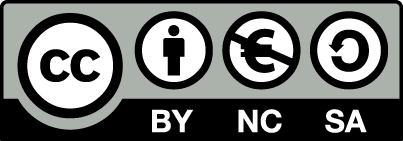 [1] http://creativecommons.org/licenses/by-nc-sa/4.0/ 
Ως Μη Εμπορική ορίζεται η χρήση:
που δεν περιλαμβάνει άμεσο ή έμμεσο οικονομικό όφελος από την χρήση του έργου, για το διανομέα του έργου και αδειοδόχο
που δεν περιλαμβάνει οικονομική συναλλαγή ως προϋπόθεση για τη χρήση ή πρόσβαση στο έργο
που δεν προσπορίζει στο διανομέα του έργου και αδειοδόχο έμμεσο οικονομικό όφελος (π.χ. διαφημίσεις) από την προβολή του έργου σε διαδικτυακό τόπο
Ο δικαιούχος μπορεί να παρέχει στον αδειοδόχο ξεχωριστή άδεια να χρησιμοποιεί το έργο για εμπορική χρήση, εφόσον αυτό του ζητηθεί.
Επεξήγηση όρων χρήσης έργων τρίτων
Δεν επιτρέπεται η επαναχρησιμοποίηση του έργου, παρά μόνο εάν ζητηθεί εκ νέου άδεια από το δημιουργό.
©
διαθέσιμο με άδεια CC-BY
Επιτρέπεται η επαναχρησιμοποίηση του έργου και η δημιουργία παραγώγων αυτού με απλή αναφορά του δημιουργού.
διαθέσιμο με άδεια CC-BY-SA
Επιτρέπεται η επαναχρησιμοποίηση του έργου με αναφορά του δημιουργού, και διάθεση του έργου ή του παράγωγου αυτού με την ίδια άδεια.
διαθέσιμο με άδεια CC-BY-ND
Επιτρέπεται η επαναχρησιμοποίηση του έργου με αναφορά του δημιουργού. 
Δεν επιτρέπεται η δημιουργία παραγώγων του έργου.
διαθέσιμο με άδεια CC-BY-NC
Επιτρέπεται η επαναχρησιμοποίηση του έργου με αναφορά του δημιουργού. 
Δεν επιτρέπεται η εμπορική χρήση του έργου.
Επιτρέπεται η επαναχρησιμοποίηση του έργου με αναφορά του δημιουργού.
και διάθεση του έργου ή του παράγωγου αυτού με την ίδια άδεια
Δεν επιτρέπεται η εμπορική χρήση του έργου.
διαθέσιμο με άδεια CC-BY-NC-SA
διαθέσιμο με άδεια CC-BY-NC-ND
Επιτρέπεται η επαναχρησιμοποίηση του έργου με αναφορά του δημιουργού.
Δεν επιτρέπεται η εμπορική χρήση του έργου και η δημιουργία παραγώγων του.
διαθέσιμο με άδεια 
CC0 Public Domain
Επιτρέπεται η επαναχρησιμοποίηση του έργου, η δημιουργία παραγώγων αυτού και η εμπορική του χρήση, χωρίς αναφορά του δημιουργού.
Επιτρέπεται η επαναχρησιμοποίηση του έργου, η δημιουργία παραγώγων αυτού και η εμπορική του χρήση, χωρίς αναφορά του δημιουργού.
διαθέσιμο ως κοινό κτήμα
χωρίς σήμανση
Συνήθως δεν επιτρέπεται η επαναχρησιμοποίηση του έργου.
17
Διατήρηση Σημειωμάτων
Οποιαδήποτε αναπαραγωγή ή διασκευή του υλικού θα πρέπει να συμπεριλαμβάνει:
το Σημείωμα Αναφοράς
το Σημείωμα Αδειοδότησης
τη δήλωση Διατήρησης Σημειωμάτων
το Σημείωμα Χρήσης Έργων Τρίτων (εφόσον υπάρχει)
μαζί με τους συνοδευόμενους υπερσυνδέσμους.
Σημείωμα Χρήσης Έργων Τρίτων
Το Έργο αυτό κάνει χρήση περιεχομένου από τα ακόλουθα έργα:
WebPathology LLC. 2003-2014. All rights reserved
WebPath educational resource by Edward C. Klatt MD, Savannah, Georgia, USA. 1994-2015.  All rights reserved worldwide
Χρηματοδότηση
Το παρόν εκπαιδευτικό υλικό έχει αναπτυχθεί στo πλαίσιo του εκπαιδευτικού έργου του διδάσκοντα.
Το έργο «Ανοικτά Ακαδημαϊκά Μαθήματα στο ΤΕΙ Αθήνας» έχει χρηματοδοτήσει μόνο την αναδιαμόρφωση του εκπαιδευτικού υλικού. 
Το έργο υλοποιείται στο πλαίσιο του Επιχειρησιακού Προγράμματος «Εκπαίδευση και Δια Βίου Μάθηση» και συγχρηματοδοτείται από την Ευρωπαϊκή Ένωση (Ευρωπαϊκό Κοινωνικό Ταμείο) και από εθνικούς πόρους.
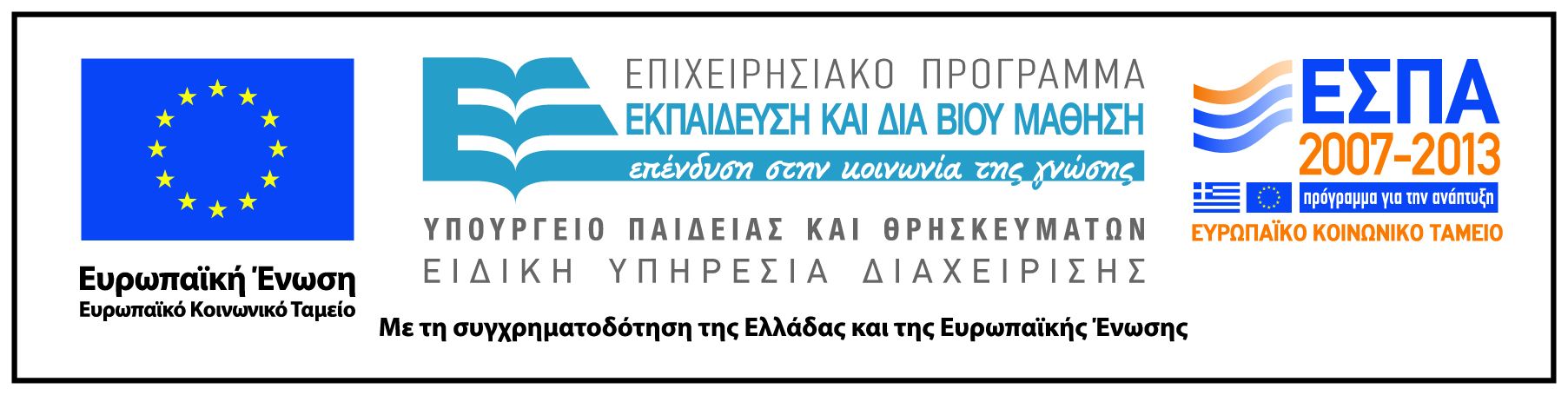